Section 4.1
Basic Graphs
Period of a Function
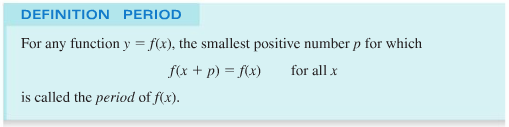 Period of a Function
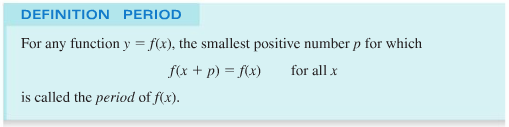 In addition, such a function is called a periodic function
Period of a Function
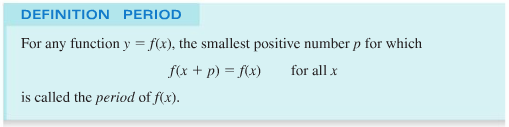 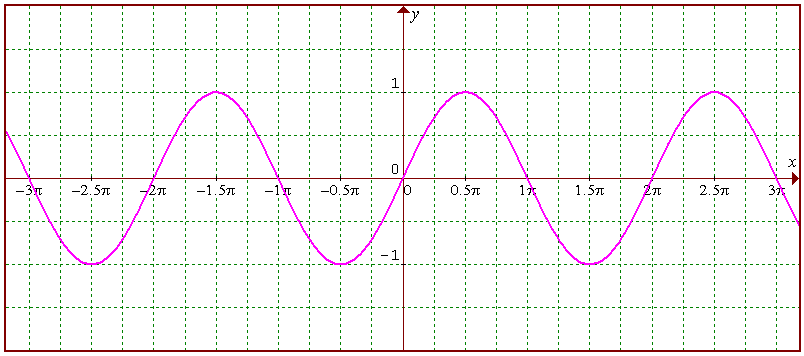 Period of a Function
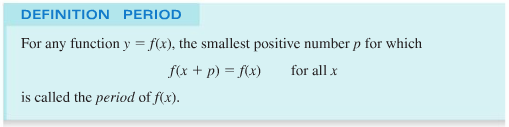 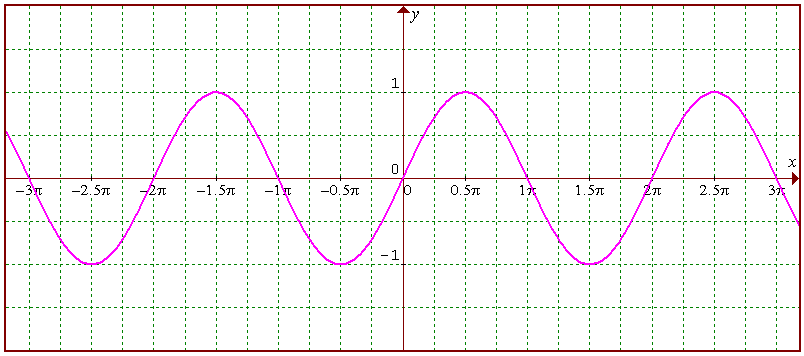 Period of a Function
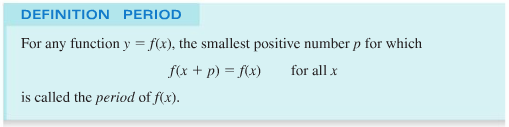 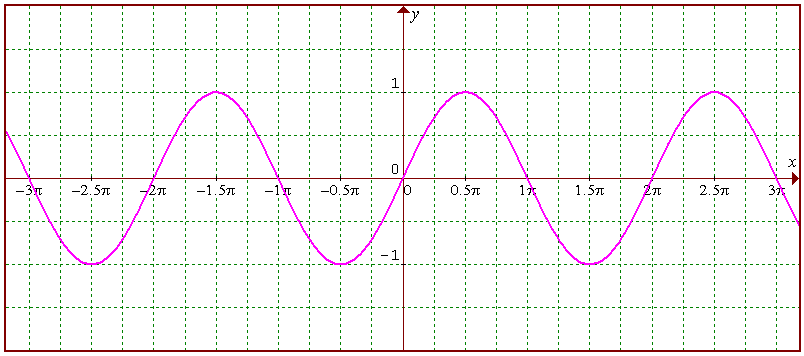 Period of a Function
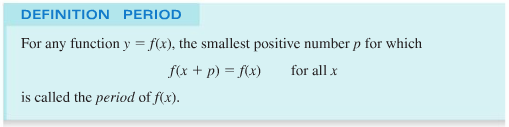 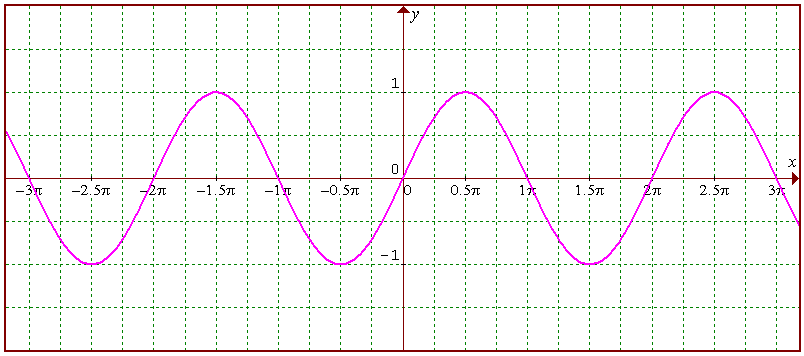 Amplitude of a Periodic Function
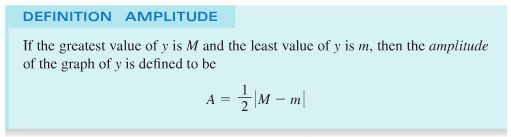 Amplitude of a Periodic Function
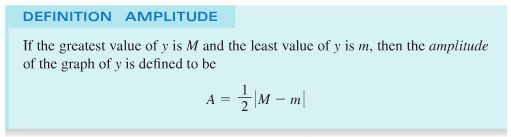 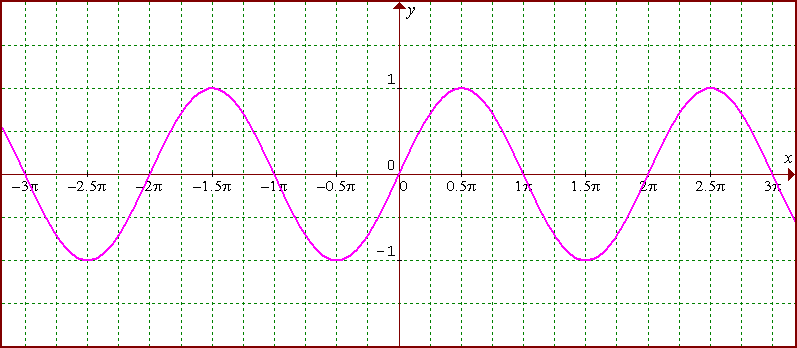 Amplitude of a Periodic Function
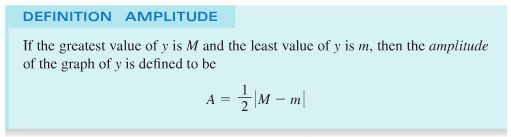 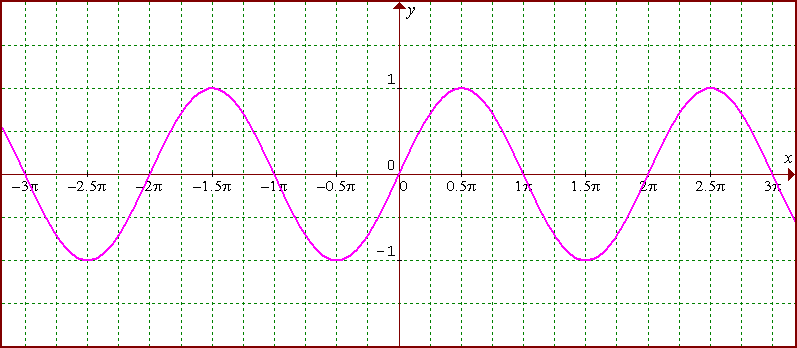 M
m
Graphs of Trigonometric Functions